CALENDÁRIO
2022
ANUAL
ANUAL
ABRIL
MARÇO
JANEIRO
FEVEREIRO
2022
MAIO
AGOSTO
JULHO
JUNHO
SETEMBRO
DEZEMBRO
OUTUBRO
NOVEMBRO
SEMESTRES
SEMSTRES
MARÇO
FEVEREIRO
JANEIRO
2022
MAIO
ABRIL
JUNHO
JULHO
AGOSTO
SETEMBRO
2022
DEZEMBRO
NOVEMBRO
OUTUBRO
TRIMESTRES
TRIMESTRES
MARÇO
FEVEREIRO
JANEIRO
2022
JUNHO
MAIO
ABRIL
2022
SETEMBRO
AGOSTO
JULHO
2022
DEZEMBRO
NOVEMBRO
OUTUBRO
2022
MESES
MESES
JANEIRO
FEVEREIRO
MARÇO
ABRIL
MAIO
JUNHO
JULHO
AGOSTO
SETEMBRO
OUTUBRO
NOVEMBRO
DEZEMBRO
CALENDÁRIO
2022
DESENVOLVIDO POR
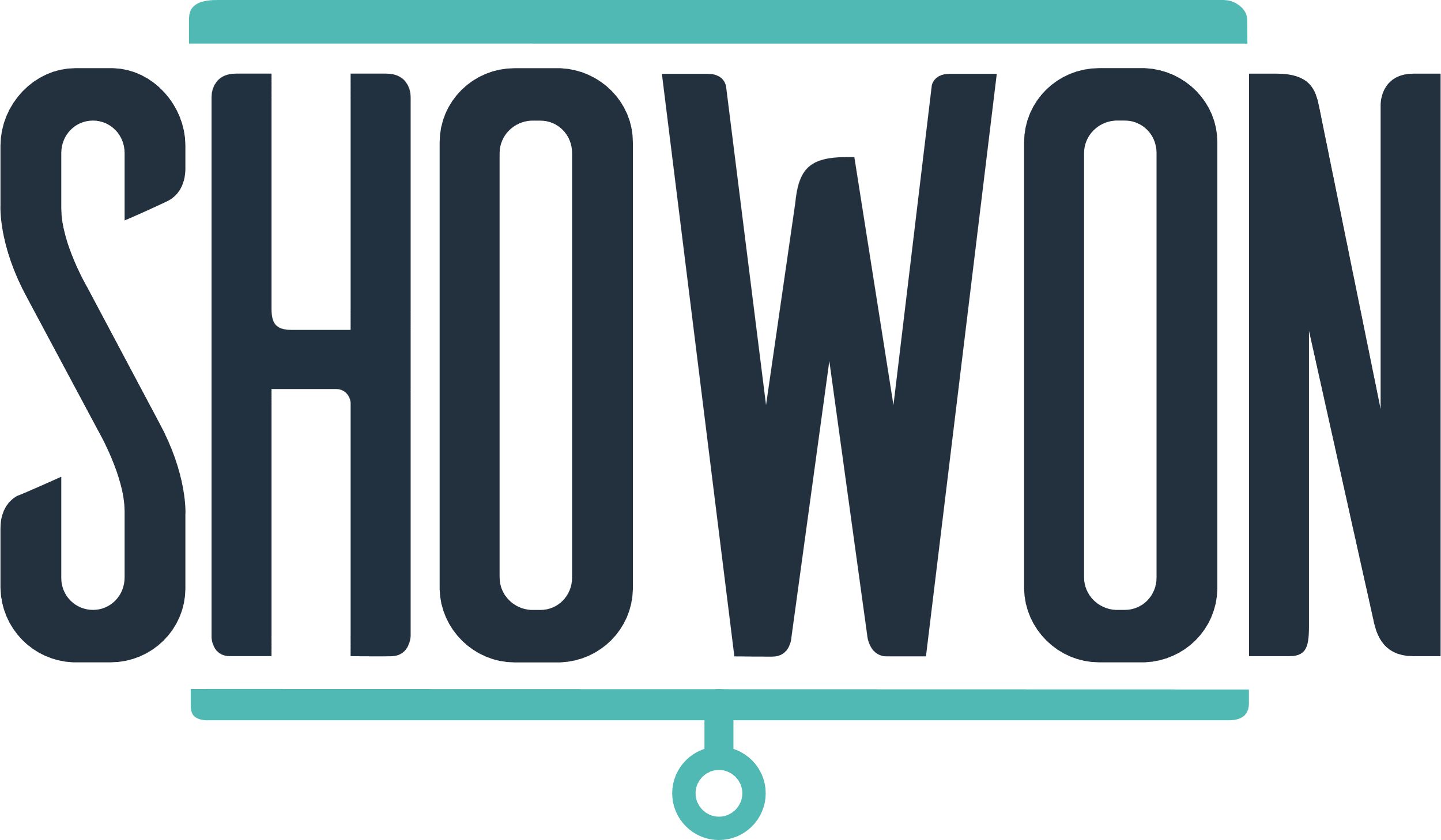 Apresentações
Treinamentos
Consultoria
contato@showon.com.br
www.showon.com.br
showonapresentacoes
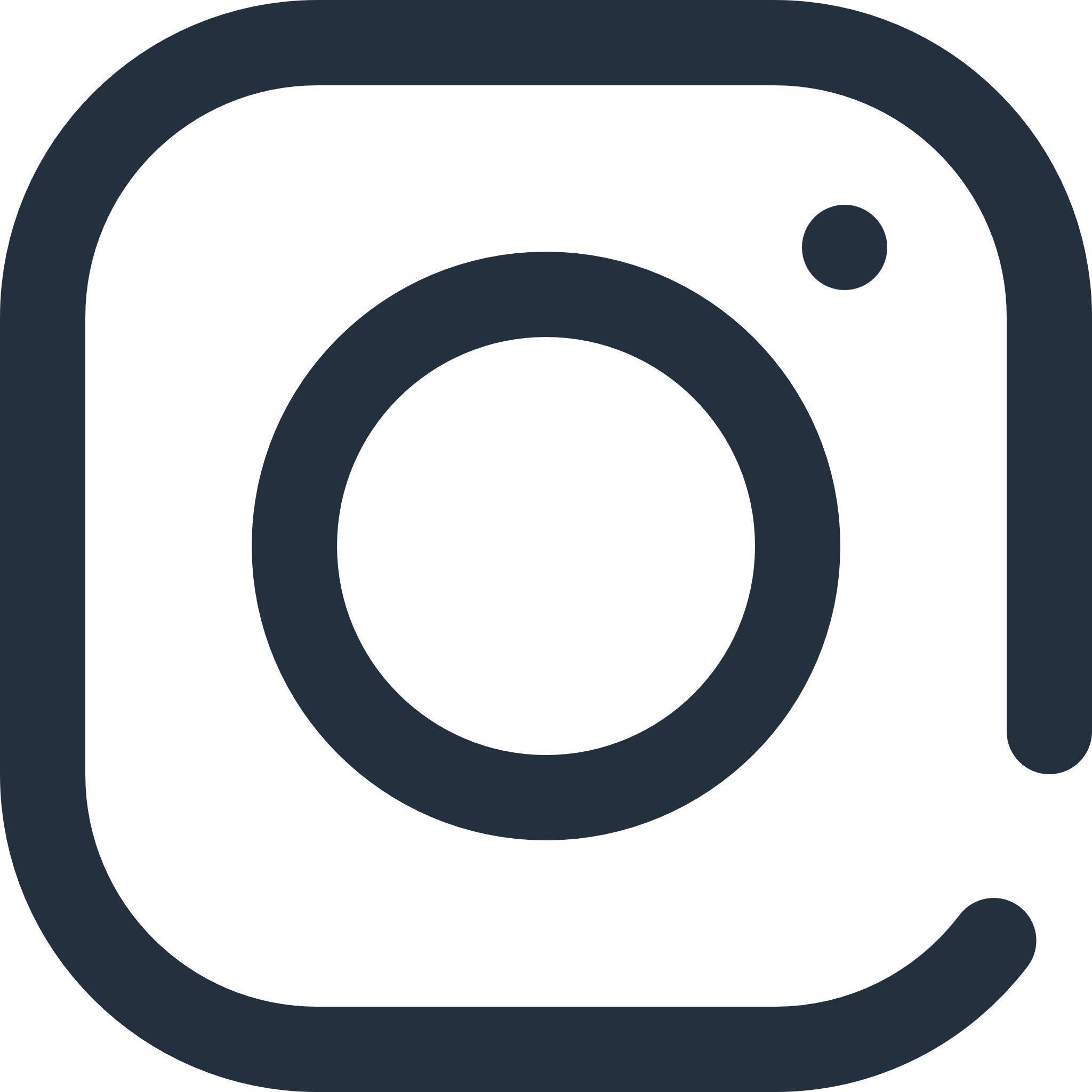